Simplified SFC with Switching-Based Configuration
Verbatim from email provided by Dave Dolson
(ddolson@sandvine.com)
Picture Reference
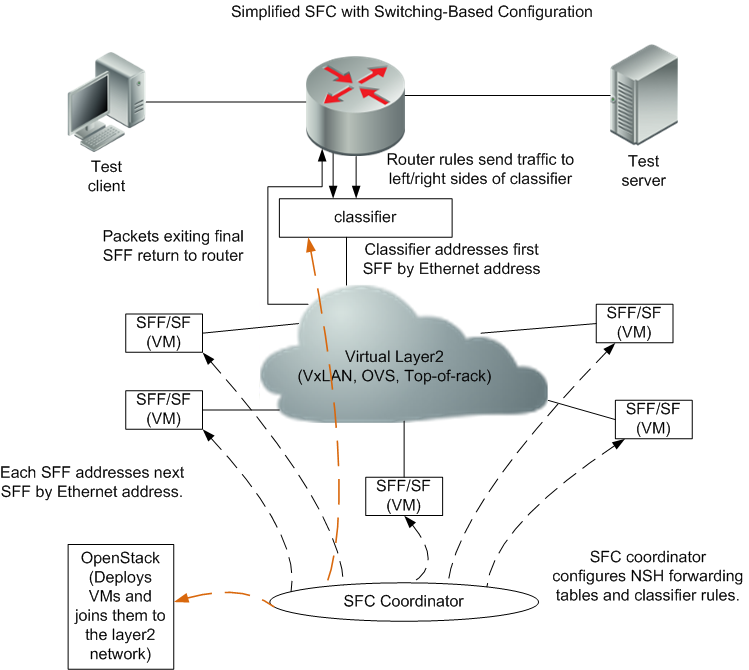